Työ ja palkka ihmisoikeutena
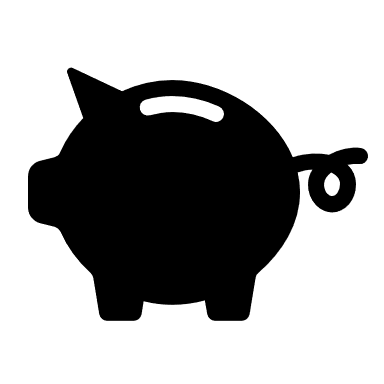 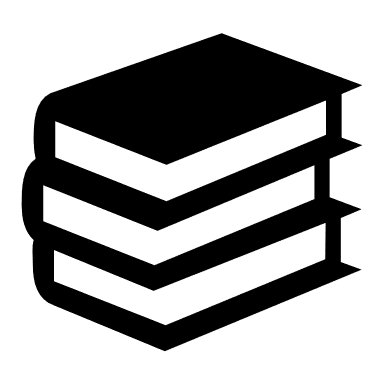 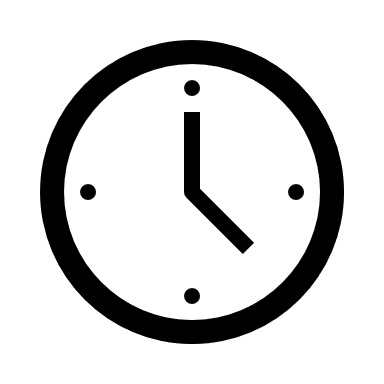 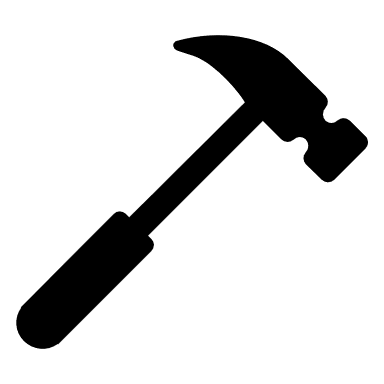 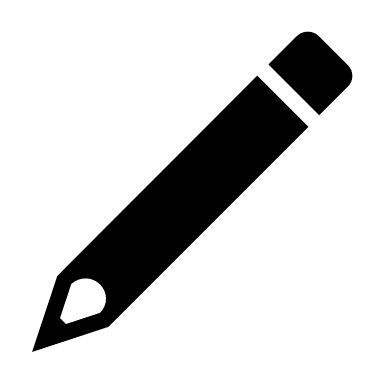 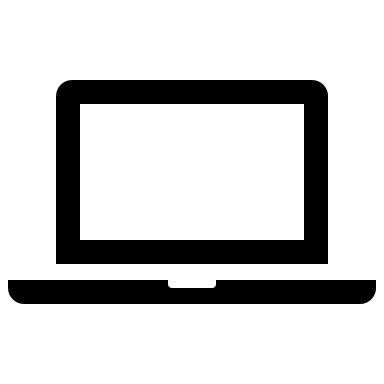 Suomen laki määrää, 
että kaikilla täällä asuvilla ihmisillä 
on oikeus työhön ja koulutukseen.
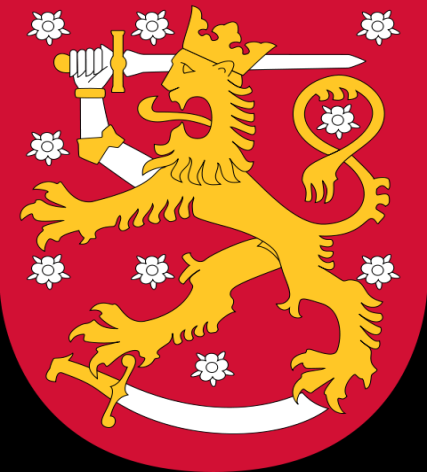 Suomen Leijona puolustaa vammaisten oikeuksia
Yhdistyneiden kansakuntien yleissopimus vammaisten henkilöiden oikeuksista
3
Teen työtä, olen tarpeellinen, ja rahani riittävät
Me Itse ry:n video työunelmista: 










	https://www.youtube.com/watch?v=h_v7AaGEyVY
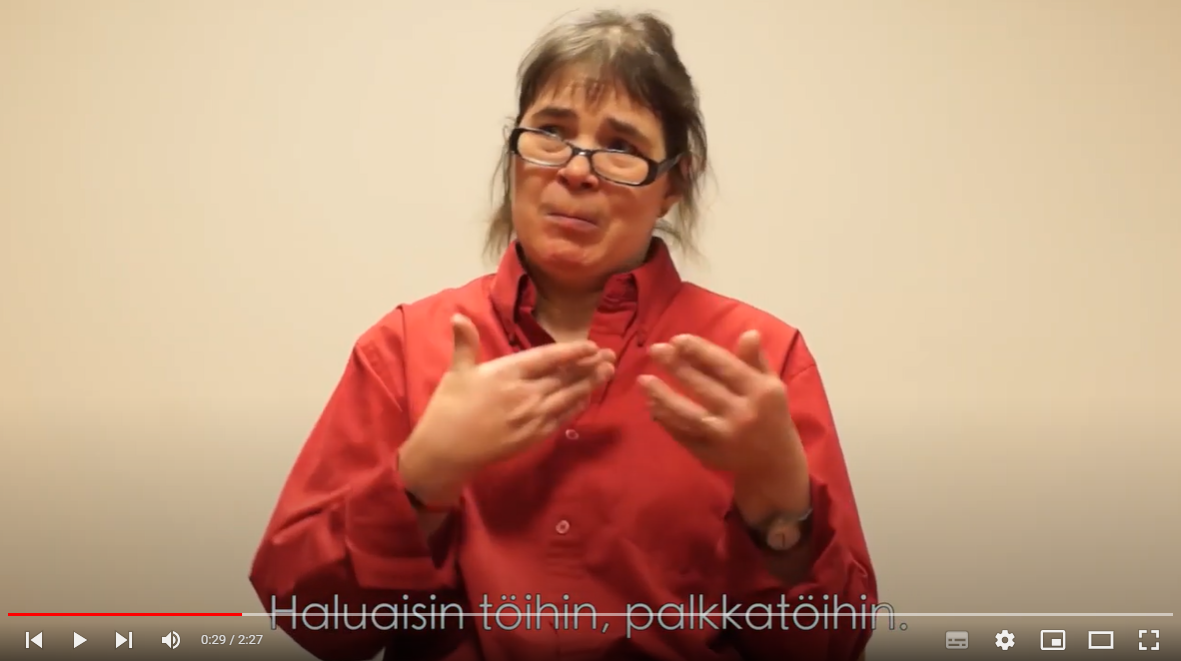 Oikeus työhön ja sosiaaliturvaan
Vammaisilla ihmisillä on sama oikeus tehdä työtä kuin muilla. Avoimilla työmarkkinoilla vammaisille on myös taattava samanlaiset työehdot kuin muille. Heidän työolonsa on oltava yhtä hyvät kuin muilla.
Vammaisilla on oikeus olla jäsenenä ammattiyhdistyksessä ja saada työhönsä jatkokoulutusta. Työolosuhteisiin tulee tehdä kohtuulliset muutokset. 
Vammaisilla on oikeus sosiaaliturvaan ilman syrjintää. Vammaisilla ja heidän perheillään on oikeus riittävään elintasoon: ruokaan, vaatetukseen, asuntoon ja terveyspalveluihin.
YK:n vammaissopimus selkokielellä
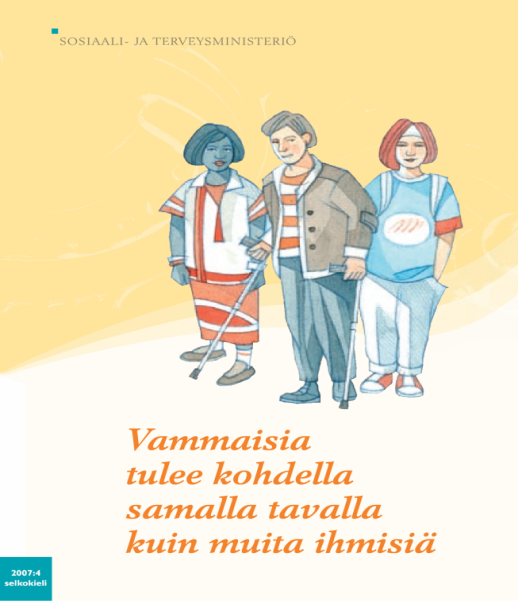 Klikkaa nettiin